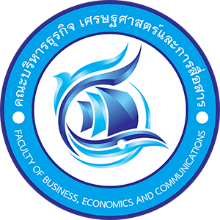 NU_Co-op
ไม่ยุ่งยากอย่างที่คิด  


วันที่  19  ธันวาคม  2560
เกณฑ์การประเมินการปฏิบัติสหกิจศึกษา
ประเมินจากพี่เลี้ยง (Co-op08-1) 40	เปอร์เซนต์
ประเมินจากรูปเล่มรายงานจากพี่เลี้ยง (Co-op 08-2) 10	เปอร์เซนต์
ประเมินจากอาจารย์นิเทศ (Co-op 07-2) 20	เปอร์เซ็นต์
ประเมินจากรูปเล่มรายงานจากอาจารย์นิเทศ (Co-op 07-3) 10 เปอร์เซ็นต์
ประเมินจากการการเสนอหน้าชั้น (Co-op 10) 10 เปอร์เซ็นต์
ส่งเอกสารครบถ้วน และเรียบร้อย	 10 เปอร์เซนต์
			รวม  100	เปอร์เซ็นต์
ทั้งนี้ นิสิตจะผ่านการประเมินผลสหกิจศึกษา คะแนนรวมต้องไม่ต่ำกว่า  80 เปอร์เซ็นต์
S หมายถึง  เป็นที่พอใจ (SATISFACTORY)
U หมายถึง  ไม่เป็นที่พอใจ (UNSATISFACTORY)
การดำเนินการด้านเอกสารสหกิจศึกษา
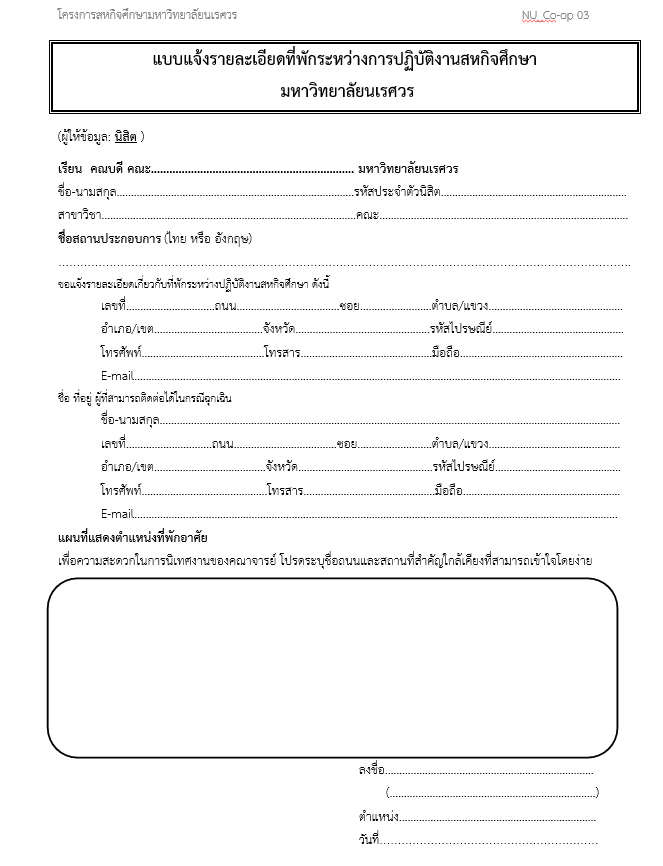 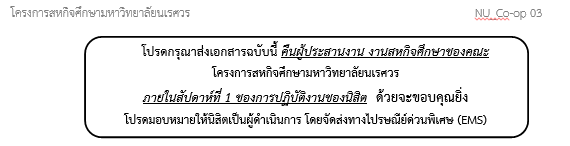 การดำเนินการด้านเอกสารสหกิจศึกษา
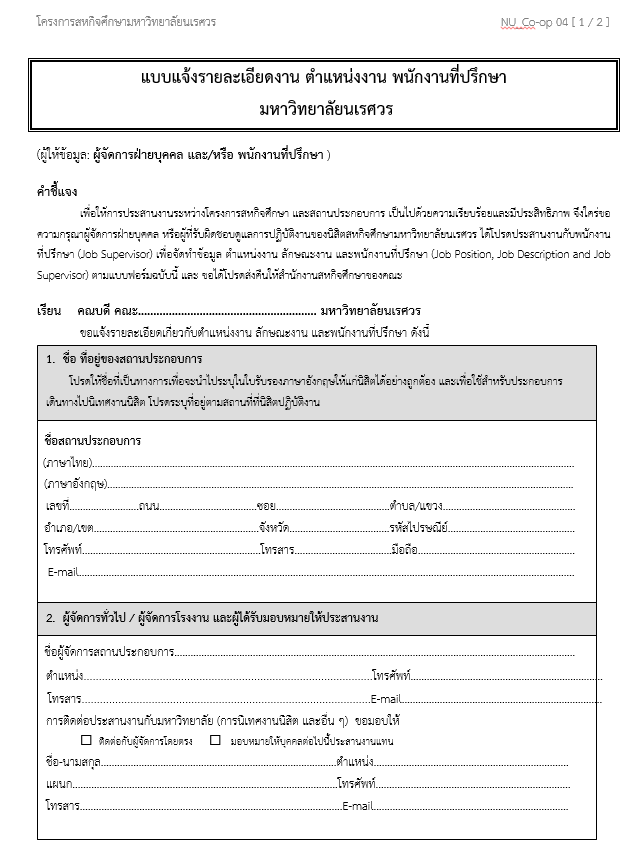 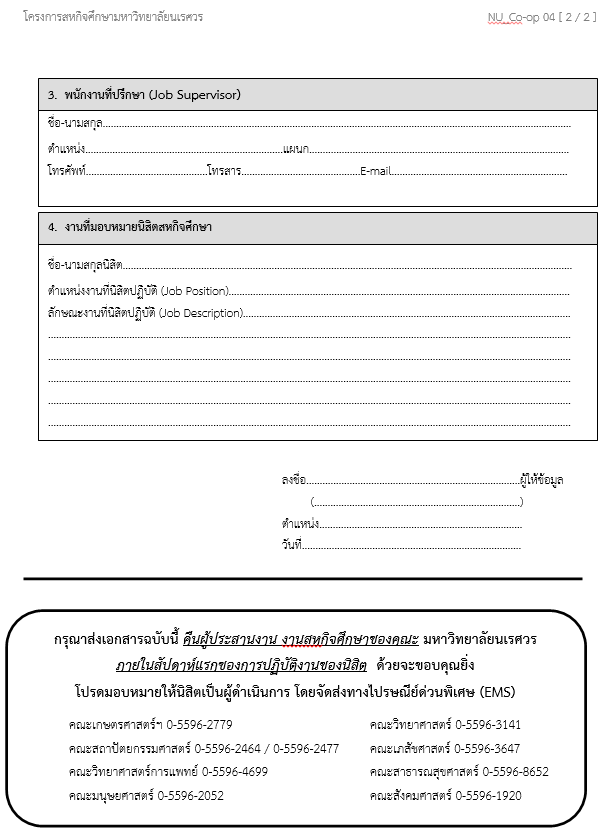 การดำเนินการด้านเอกสารสหกิจศึกษา
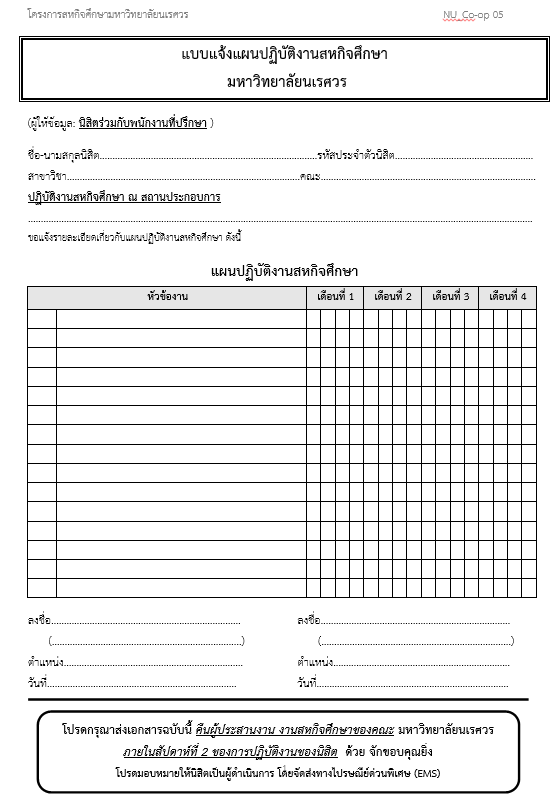 การดำเนินการด้านเอกสารสหกิจศึกษา
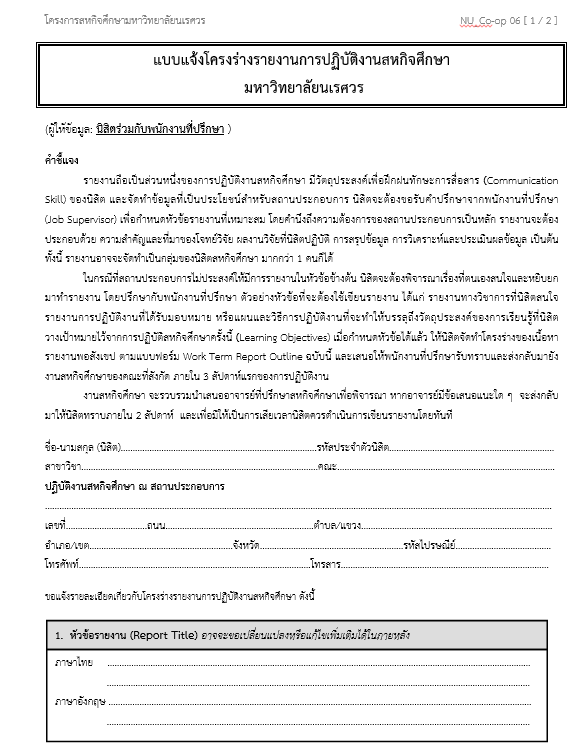 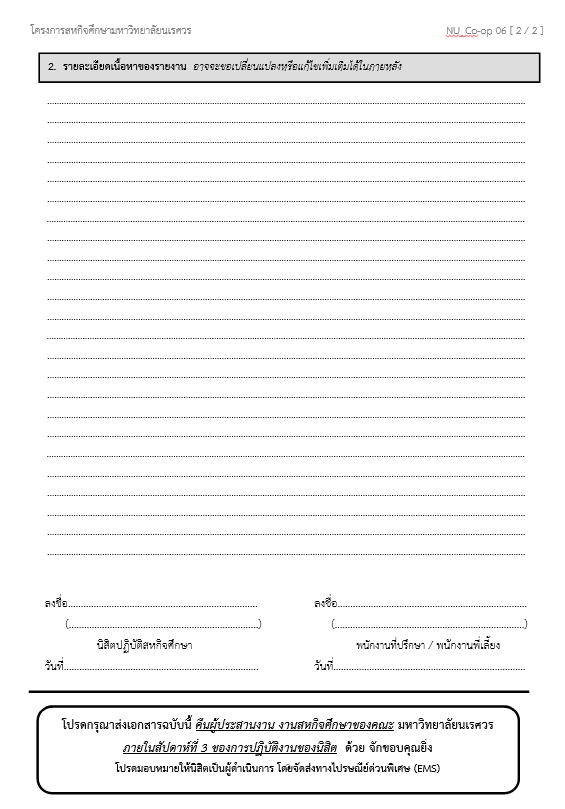 การดำเนินการด้านเอกสารสหกิจศึกษา
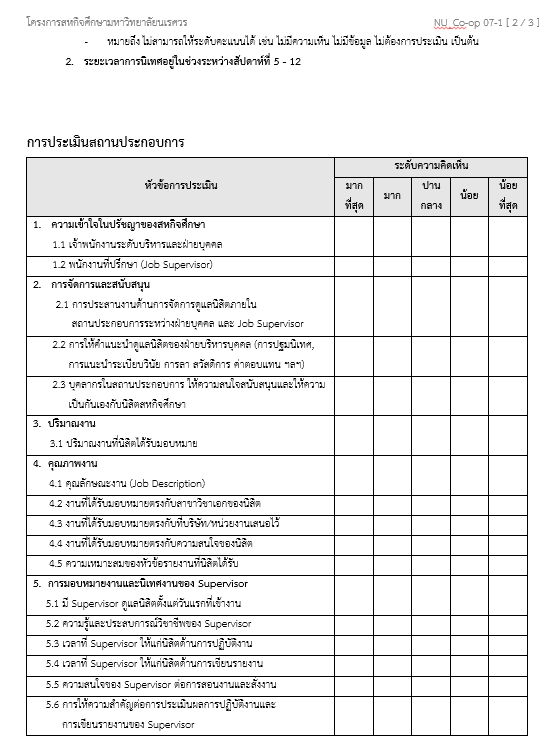 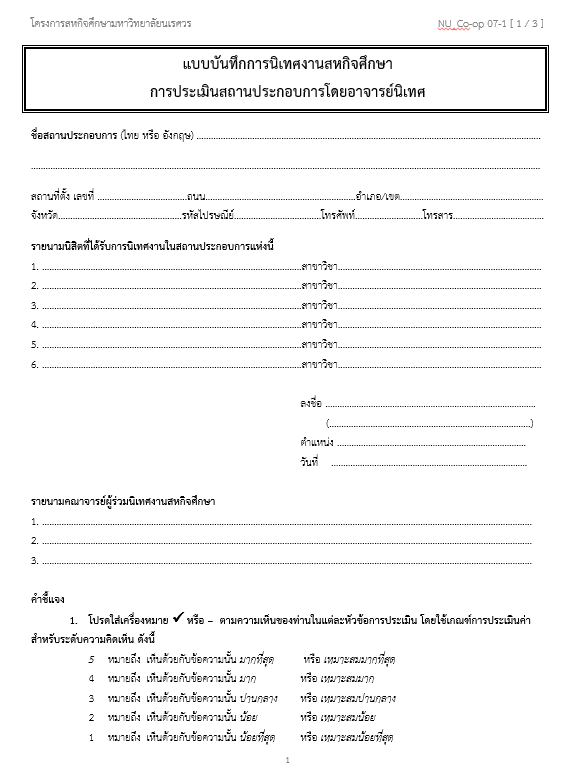 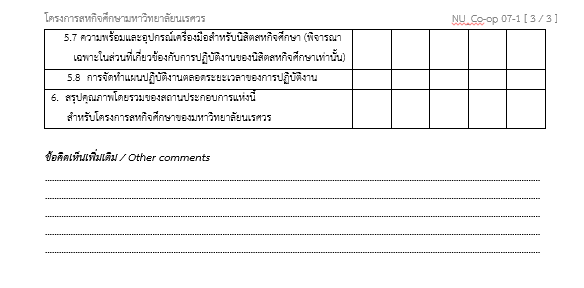 การดำเนินการด้านเอกสารสหกิจศึกษา
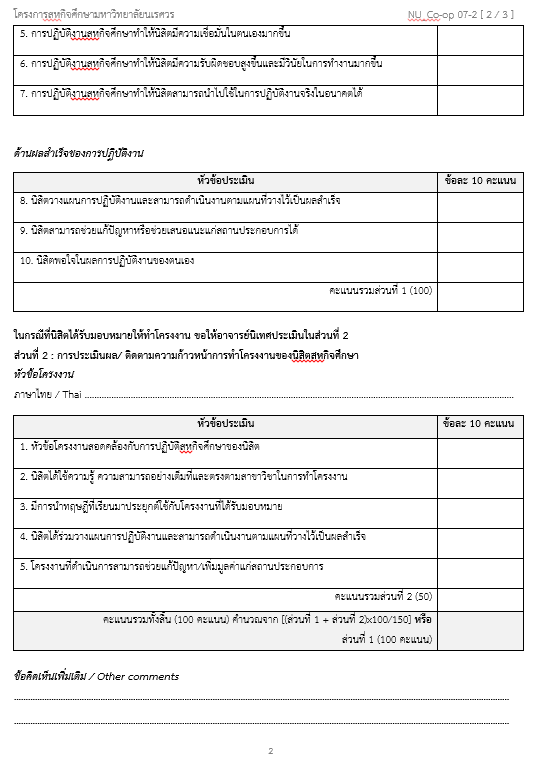 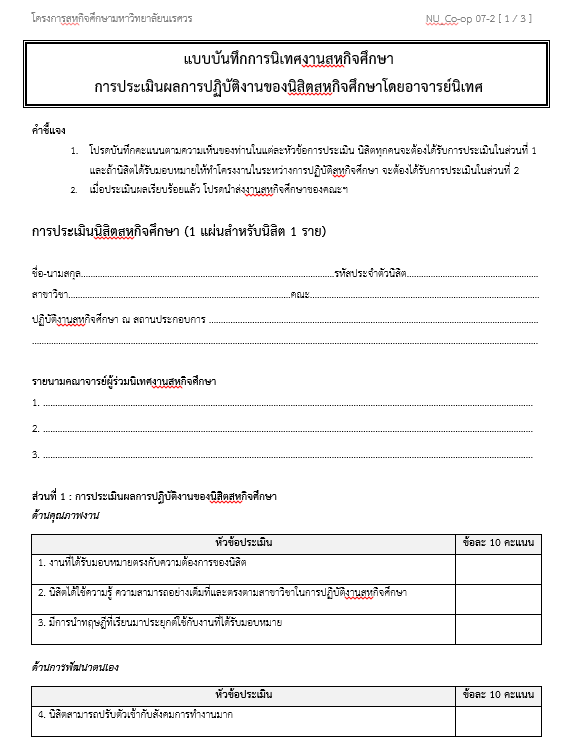 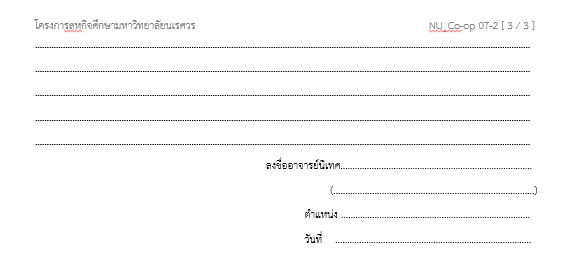 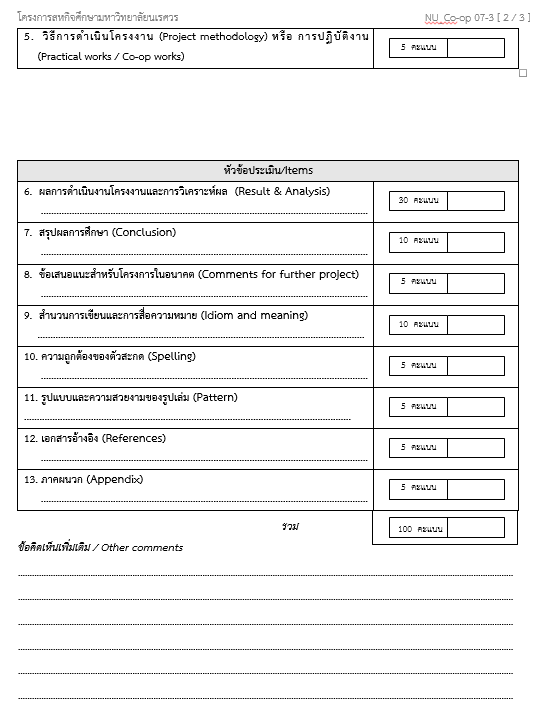 การดำเนินการด้านเอกสารสหกิจศึกษา
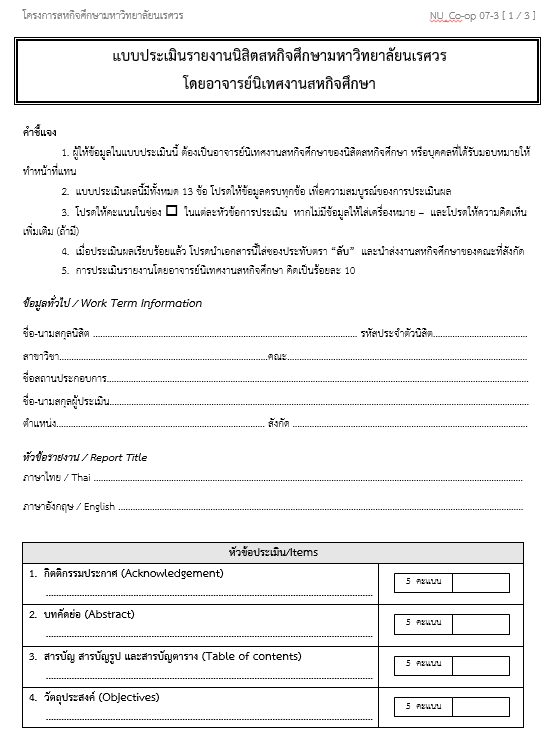 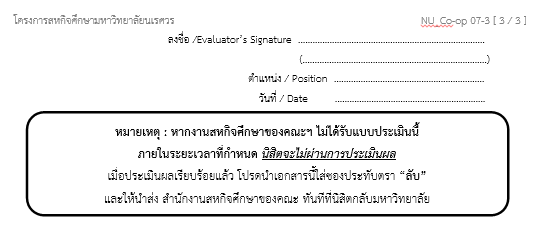 การดำเนินการด้านเอกสารสหกิจศึกษา
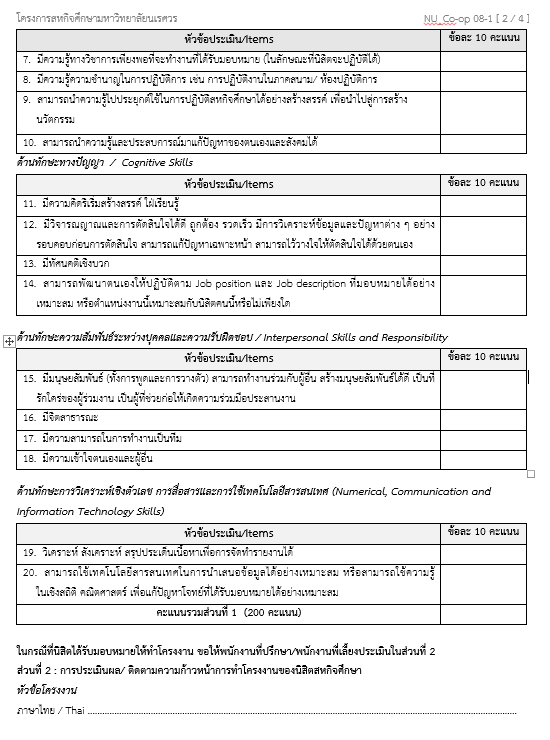 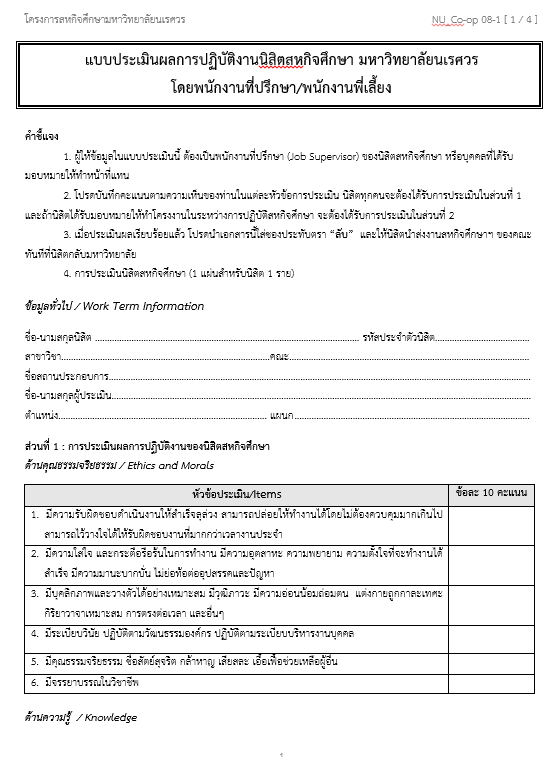 การดำเนินการด้านเอกสารสหกิจศึกษา
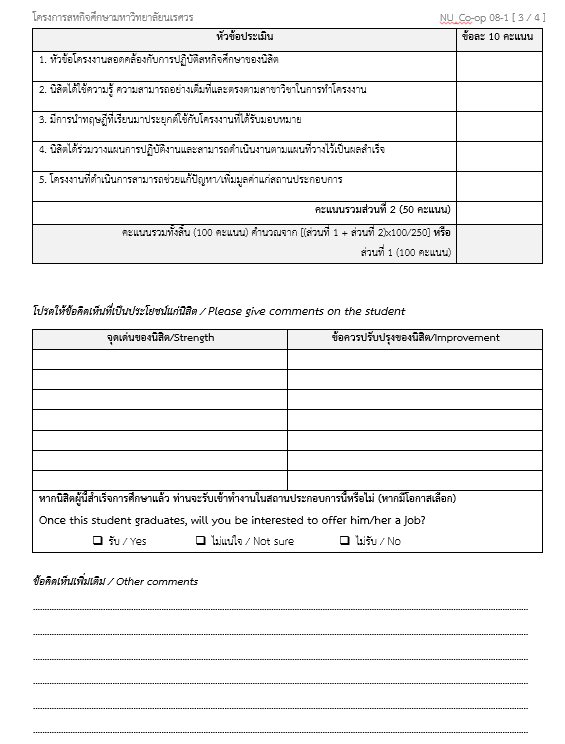 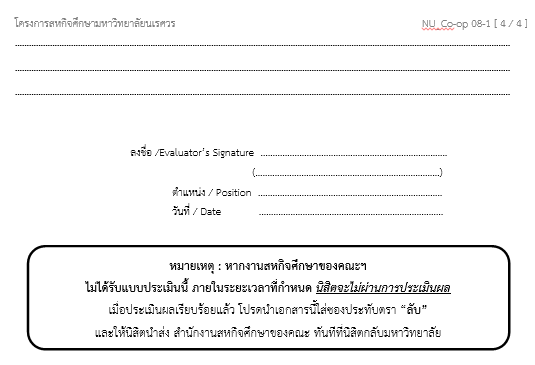 การดำเนินการด้านเอกสารสหกิจศึกษา
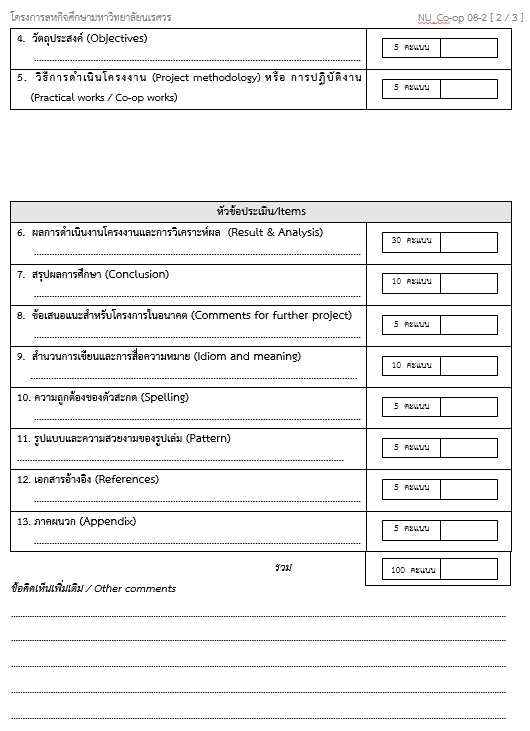 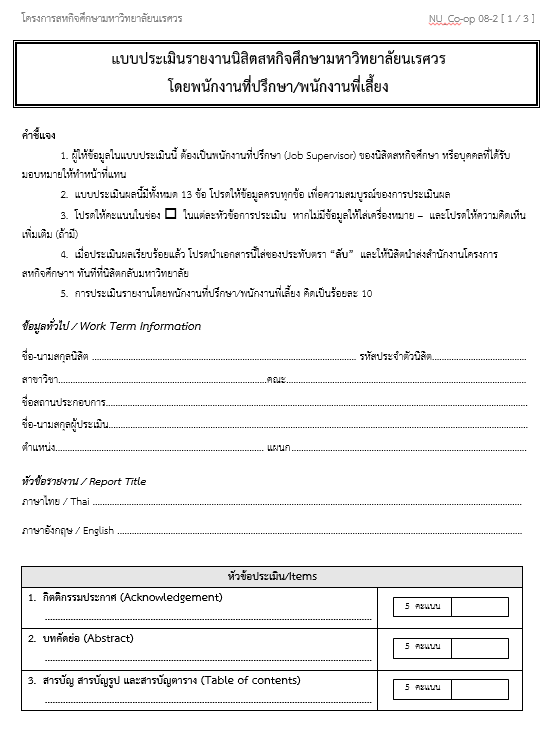 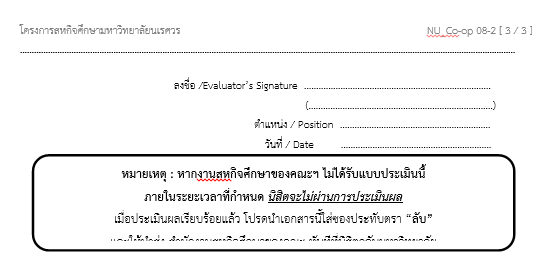 การดำเนินการด้านเอกสารสหกิจศึกษา
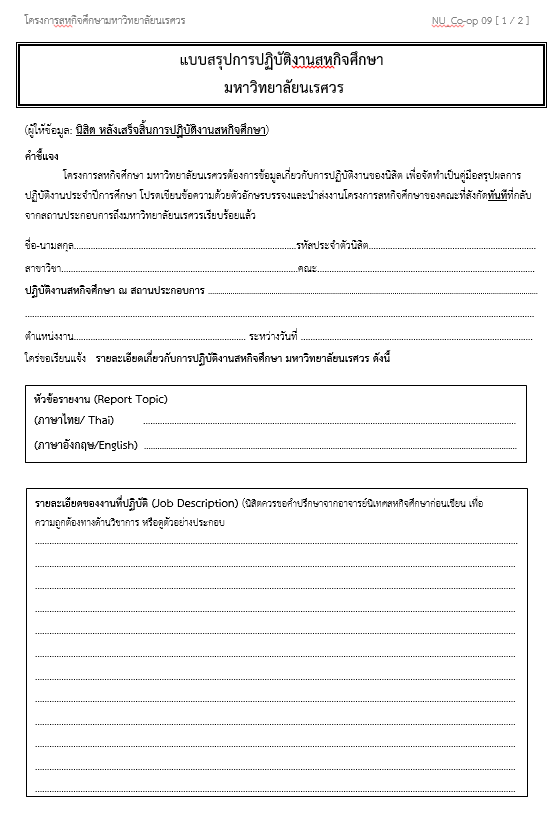 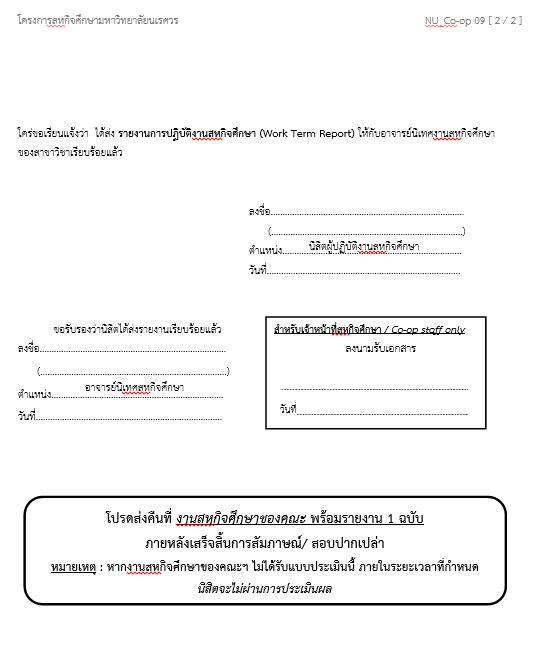 การดำเนินการด้านเอกสารสหกิจศึกษา
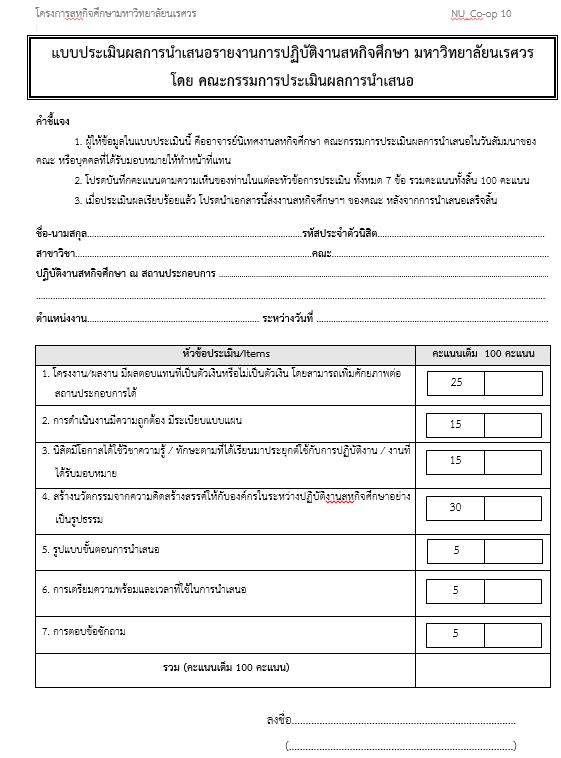 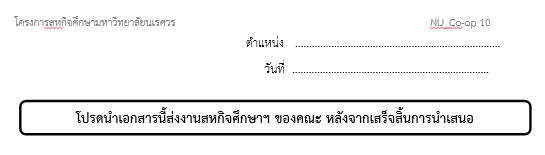 การดำเนินการด้านเอกสารสหกิจศึกษา
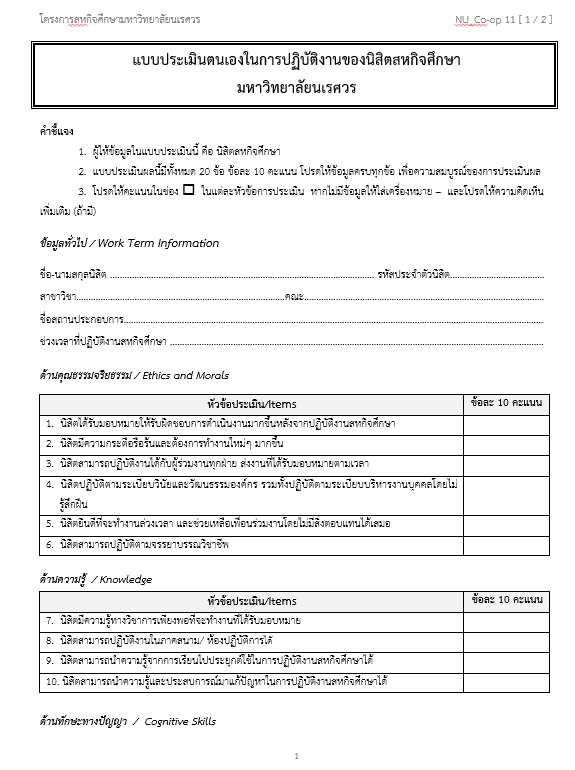 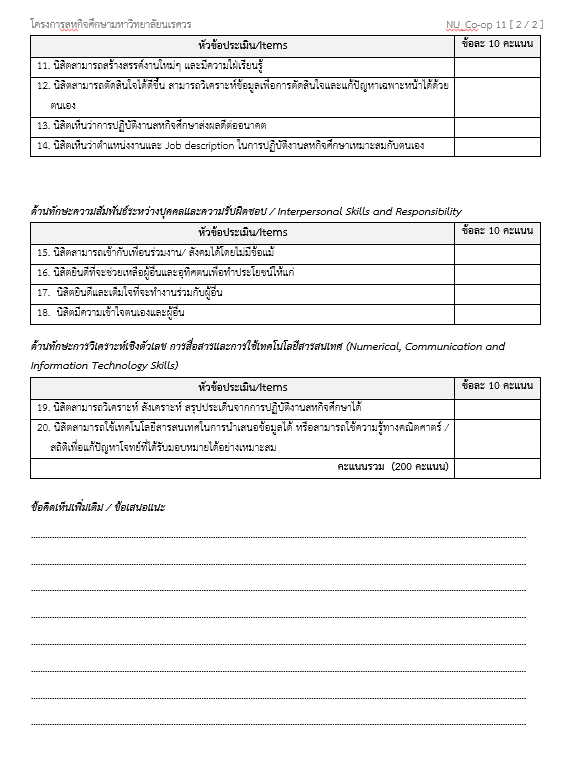 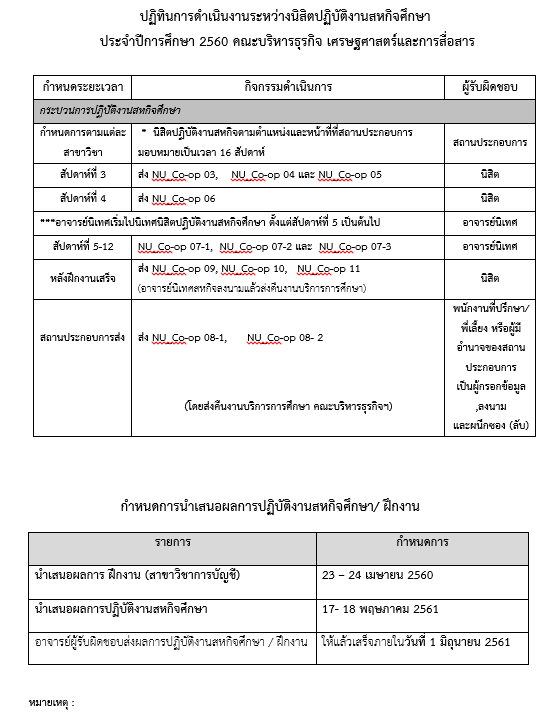 ปฏิทินดำเนินงาน
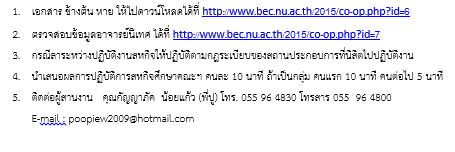 หลังจากวันนี้ให้นิสิตดำเนินการ ดังต่อไปนี้
ตรวจสอบความถูกต้องของเอกสารทุกฉบับ ชื่อ-สกุล รายละเอียด ข้อความต่างๆ ว่าตรงกับของตนเองหรือไม่ ขาดเอกสารอะไรบ้าง
ยืนยันกำหนดรายงานตัว ติดต่อกับผู้ประสานงานที่หน่วยงานมอบหมายให้ดูแลนิสิต รายละเอียดเรื่องเส้นทาง (จากที่พัก-หน่วยงาน) อุปกรณ์ที่ต้องจัดเตรียมเพิ่มเติม
ควรรายงานตัวก่อนวันปฏิบัติงาน 1 สัปดาห์ ยื่นหนังสือส่งรายชื่อนิสิตเข้าปฏิบัติงานตัวจริงให้กับฝ่ายบุคคล หรือผู้ประสานงาน และยื่นซองพนักงานที่ปรึกษาให้กับพนักงานที่ปรึกษา/พี่เลี้ยง (อาจเป็นบุคคลเดียวกัน หรือคนละคนต้องสอบถาม ในวันรายงานตัวอีกครั้งหนึ่ง)
ขอขอบคุณ
น.ส.กัญญาภัค  น้อยแก้ว  (พี่ปู)
นักวิชาการศึกษา
(รับผิดชอบงานสหกิจศึกษา คณะบริหารฯ)
*โทร. 055 964830
*โทรสาร 055 964800
*E-mail poopiew2009@hotmail.com
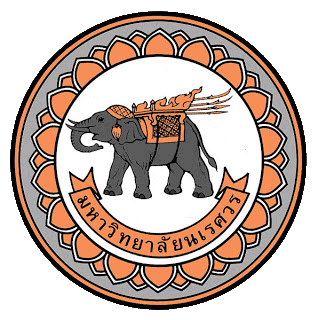 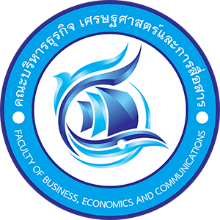